Returning to Experimental Research at JSNN
COVID-19 Safety Training
Safety Training Learning Objectives
Understanding how to stay safe in a research facility during the COVID-19 pandemic.
Recognize the individual’s responsibilities both for themselves and for others. 
Maintain a hygienic workspace
Understand what should be done if anyone is exposed to COVID-19
Use various resources for the most recent information
COVID-19 is an Aerosol Transmissible Disease
COVID-19 is an infectious disease from an aerosolizable pathogen (the SARS-CoV-2 virus) that affects humans.

It is transmitted by aerosols or droplets: Modes of transmission include:  
person to person 
surface to person
through air (the virus stays in the air for at least 8 min)

A person who is sick may not show symptoms

Disease may be transmitted to co-workers, family, and the community
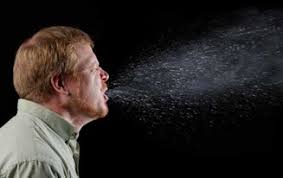 Understanding COVID-19 Symptoms
Below is a list of the currently recognized COVID-19 symptoms. Please review them carefully. Some of these symptoms overlap with those of the flu, common cold, and allergies. Pneumonia has been a complication with this virus, likely because it moves into the lungs, but pneumonia can also occur in some patients with the flu.
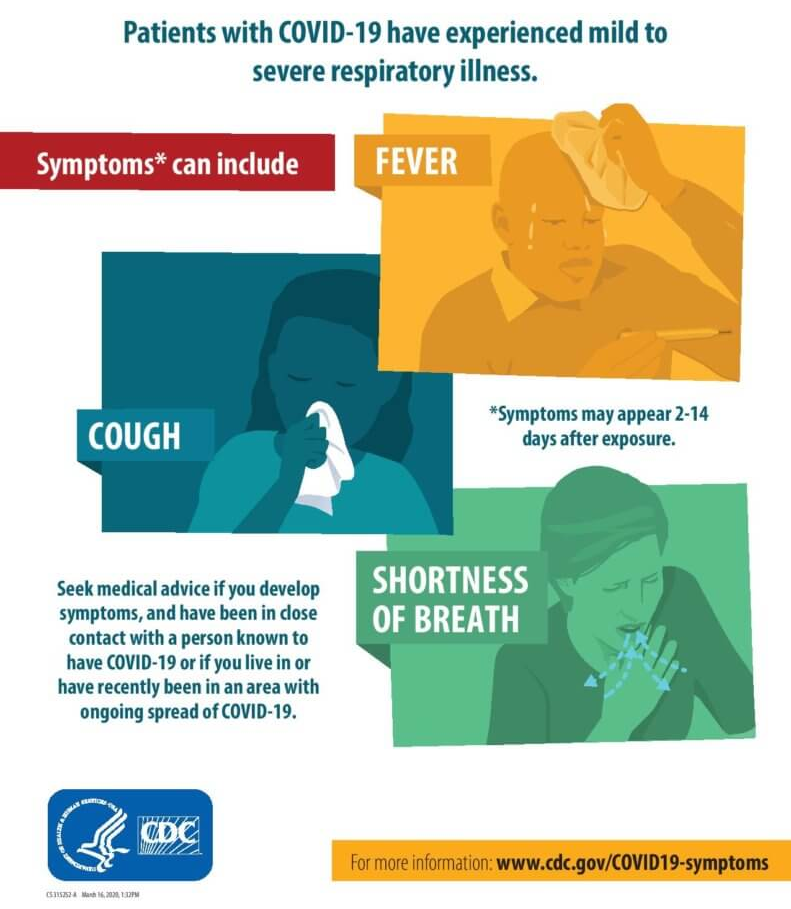 Common Symptoms
Fever
Cough 
Shortness of Breath

Less Common Symptoms 
Chest pressure or pain
Headache 
Sore throat 
Muscle Pain 
Fatigue 
Chills 
Loss of the sense of taste or smell
Nausea
Diarrhea
Self-Monitoring for COVID-19 Symptoms
Self-monitoring is important for your own health and safety.
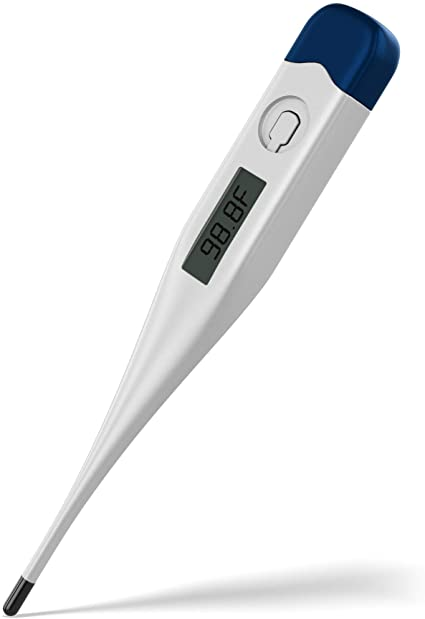 Fever – measure your temperature 

Check for symptoms that include 
Cough 
Shortness of Breath
Unusual headache 
Chest pressure or pain
Headache 
Sore throat 
Muscle Pain 
Fatigue 
Chills 
Loss of the sense of taste or smell
Nausea
Diarrhea
Normal body temperature: 
36.5–37.5 °C (97.7–99.5 °F)

Anything above is a sign for concern
Maintaining Building and Lab Capacity
List of researchers that will return to conducting experimental research will be maintained centrally
 
All users will be required to make building entry reservation on BookitLab

Google calendar will be maintained for each shared PI lab 

BookitLab will be maintained for instruments in core labs

Wait for one hour in between usage of any lab space or any instrument. 

Areas of congregation are not permitted 

Use of elevators will be restricted to those who need it

Bathrooms - Signs will be posted to ensure minimal exposure
Physical Distancing
Stagger shifts with co-workers. 

Maintain distance with others (12 ft (4 m)).

No more than one person per 250 sq. ft of space.

No more than one person in one fume hood at any given time.

Consolidation of areas where instruments are close to each other is not permitted. 

Avoid contact with others. 

Work remotely when you have no other experiments to conduct. 

Teleconference and video conference for meetings. 

Follow traffic direction signs within the building.
Face Coverings
The CDC recommends the use of face coverings to reduce transmission of SARS-CoV-2 
JSNN will provide you with face coverings 
Face coverings must be worn and must cover the nose and mouth 
Face Coverings should: 
fit snugly but comfortably against the side of the face 
be secured with ties or ear loops 
include multiple layers of fabric 
allow for breathing without restriction 
be able to be laundered and machine dried without damage or change to shape
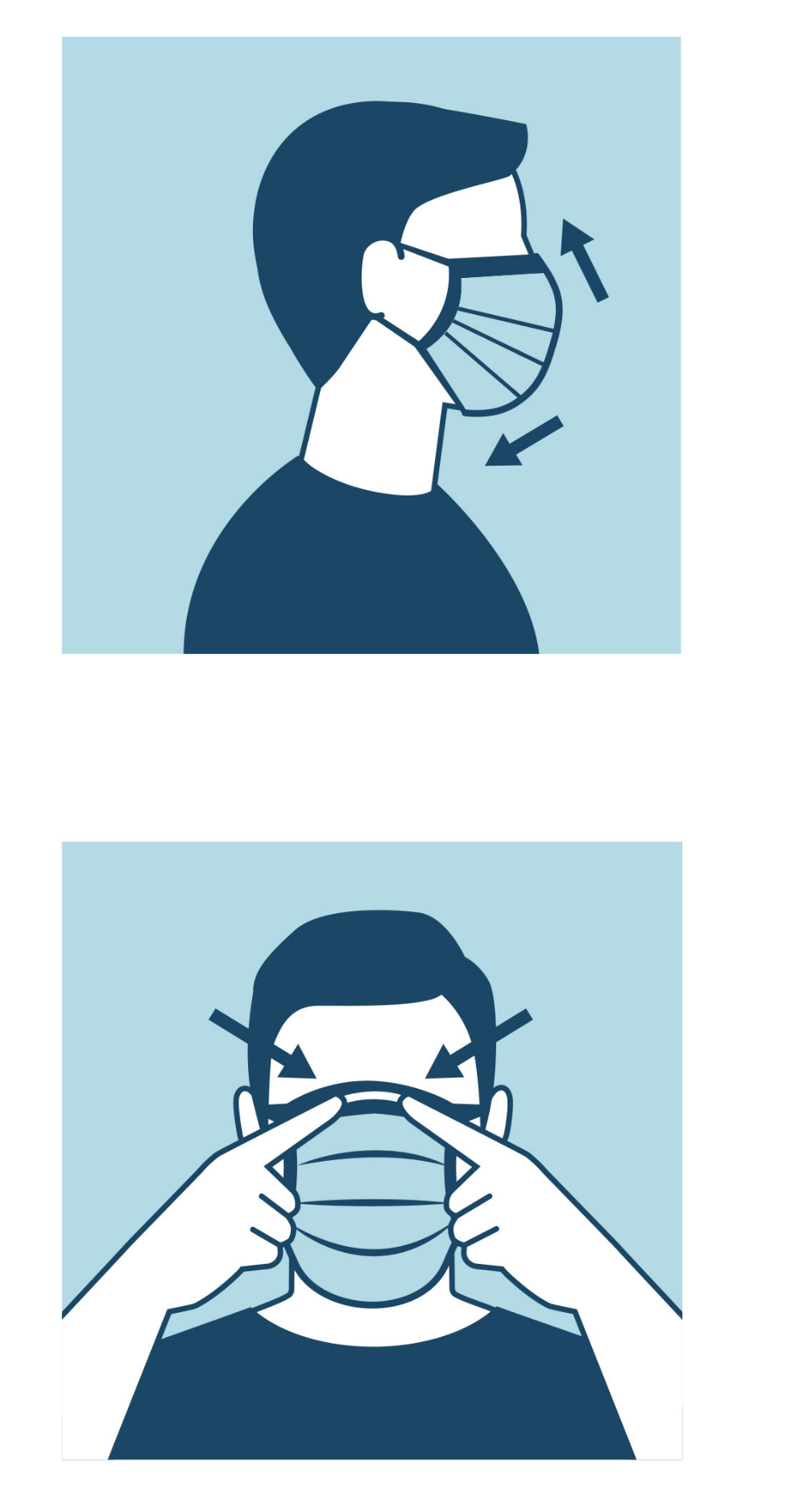 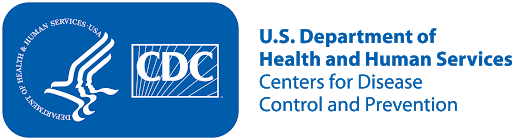 Cleaning and Disinfecting
Clean area before you begin work

Clean common touch points 

Disinfect surfaces 

Small rooms will have signs such that no more than one person should occupy that room at any given time. 

Clean up work area after use. 

Wear appropriate PPE
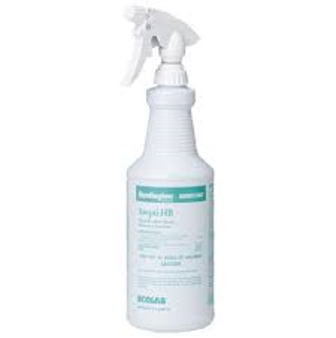 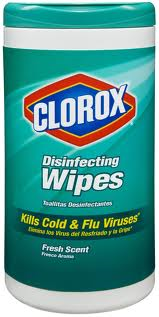 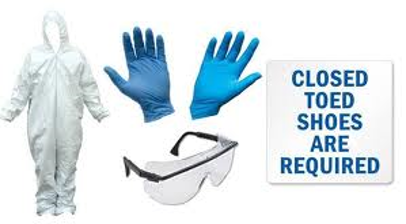 Controlling Habits
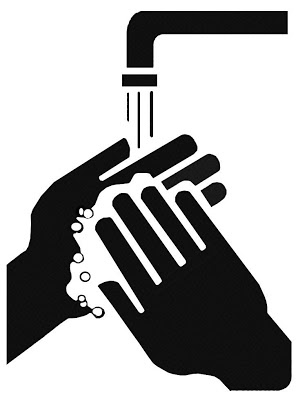 If you are not feeling well stay home, monitor your condition, and ask for help if you need it.
Cough/sneeze into one’s arms vs. into one’s hands
Avoid touching one’s face 
Wear face coverings 
Exercise hand hygiene - Wash your hands often. 
Use hand sanitizers (but hands must be clean for sanitizers to work most effectively)
Clean and disinfect frequently touched objects and surfaces.
Use your own pens – do not share pens.
Clean the surface of your cell phones often 
Use a paper towel or tissue to open doors
When using shared computers, use coverings for the keyboard and the computer mouse. 
Do not use water foundations
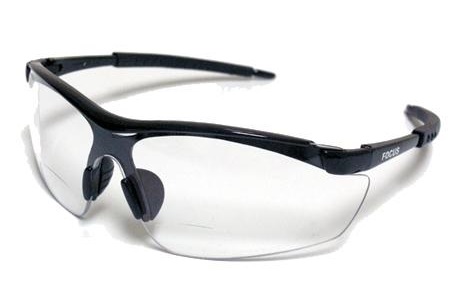 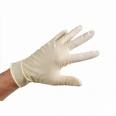 What you are expected to do if exposed to COVID-19
Self-quarantine for 14 days 

Monitor your temperature 

Contact your health care provider 

If you are experiencing difficulty breathing, go to the Emergency room 

Contact your supervisor 

If you test positive, there health department will contact your supervisor and will work to identify those who you have been in contact with.
Consequences for Not following Compliance
Expected Safety Protocols: 
Reserving labs/instruments in advance of usage and following the calendar schedule 
Following directional flow within the building
Use of face coverings 
Not using elevator unless permitted 
Showing up with symptoms (constant coughing, sneezing, runny nose) 
Cleaning research area/instrument before and after use including computer keyboard and each computer mouse
Proper usage of gloves 
Proper use and storage of lab coats

One violation will lead to a written warning 
Two strikes – access will be revoked
Important Resources
World Health Organization
	https://www.who.int/emergencies/diseases/novel-coronavirus-2019

Centers for Disease Control 
	https://www.cdc.gov/coronavirus/2019-ncov/index.html

North Carolina Department of Health and Human Services 
	https://covid19.ncdhhs.gov/

North Carolina Agricultural and Technical State University
 	 https://www.ncat.edu/coronavirus/

University of North Carolina at Greensboro 
	https://update.uncg.edu/